Trafford Rowing Junior Information Pack
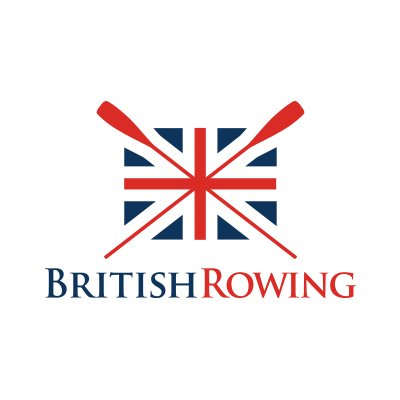 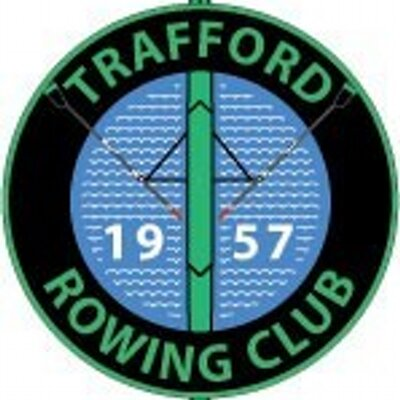 1
General Information
All coaches who work with our juniors have completed a British Rowing DBS check.
The club employ two full time coaches, Leon Langmead and Cara O’Donnell, to oversee the junior rowing programme at all levels. 
There are up to 150 members club-wide, with the junior section accounting for 80. 
For those who want to compete, the juniors will primarily race at events in the North-West region. With a smaller number competing further afield at national events. 
We are a volunteer led club, many of our parents have a huge role in supporting the junior section and wider club activities. Please contact us if you would like to get involved, we are always grateful for more volunteers.
Trafford Rowing club is a not for profit organisation, affiliated with the sport’s governing body, British Rowing.
Squads and Training
The minimum age for starting rowing is 12, set by the governing body, British Rowing.
There is a varying level of ability among our squads, ranging from those who have just completed RowStart to those rowing at a national level. 
Each rower is placed in a squad suitable for their age, ability and stage of development. Rest assured, there are a wide range of juniors at the club.
Sessions are ran after school on weekdays from approximately 16:30-18:30. 
Weekend sessions are split into different times for each squad and year group with the first session starting as early as 07:00 with the last session ending at 16:00.
Upon joining, you will be given a specific timetable dependent on the squad you’re assigned to. 
The club follows British Rowing guidelines in regard to frequency and nature of training sessions for each stage of development. This can be seen on the next slide. 
The club trains all year round on the Bridgewater canal unless the canal is frozen.
British Rowing Junior Training Guidelines
Year 6/7
Year 8/9
Level 1
*3 sessions per week
Session length 30-40’
Training hours 1-2
Level 2
*5 sessions per week
Session length 45-60’
Training hours 4-6
Year 10/11
Year 12/13
Level 4
*12 sessions per week
Session length 80-90’
Training Hours 10-14
Level 3
*8 sessions per week
Session length 60-75’
Training Hours 7-10
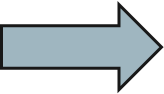 https://www.britishrowing.org/wp-content/uploads/2017/11/Training-Guidance-Table-1.bmp
* = Maximum possible number of sessions, not necessarily reflective of Trafford junior programme.
The Junior Programme aims to:
Provide an environment where all children can achieve their potential in the sport, whatever that may be. 
Promote and encourage a fun, friendly and interactive atmosphere in all squads.
Support junior rowers who aspire to achieve at the highest level in the sport, as well as supporting those who only wish to take part recreationally.
Foster a lifelong enjoyment and interest for the sport. 
Develop personal skills and values such as teamwork, self-driven learning, communication, trust, respect and equality.
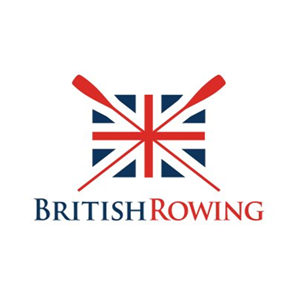 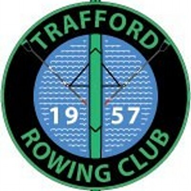